Эдвард Григ 
        “Пер Гюнт”
Выполнилаученица 4д классаМБОУ СОШ №7Шайдуллина Камила
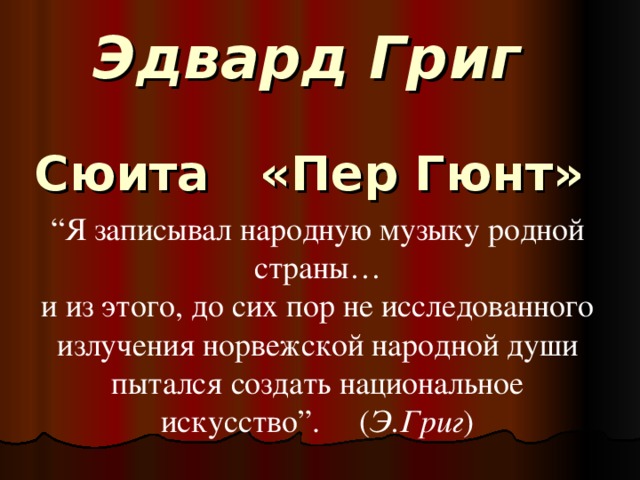 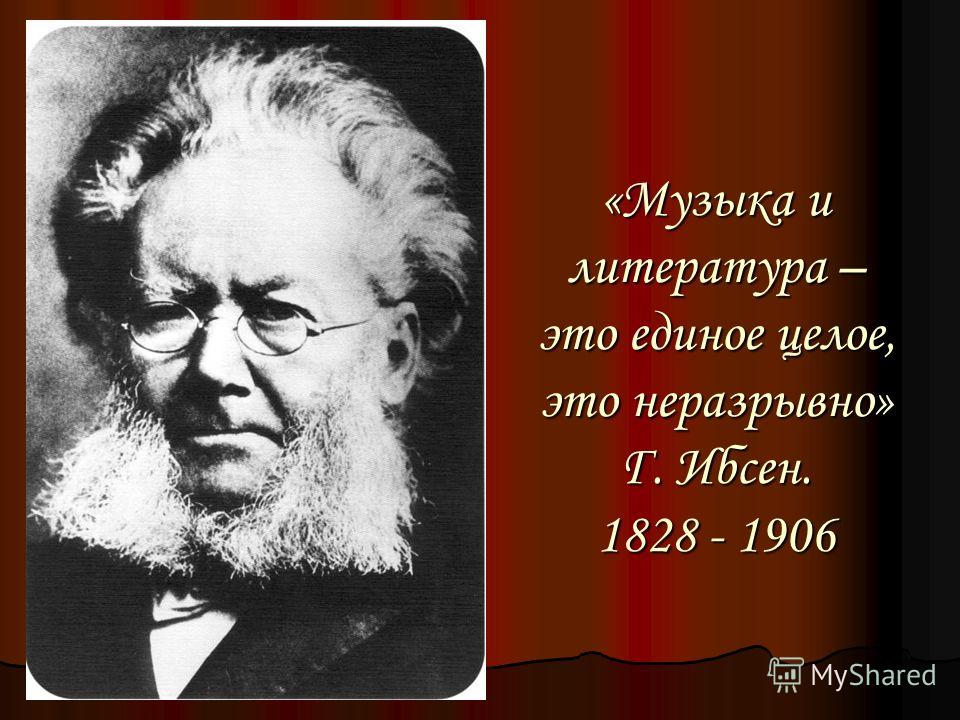 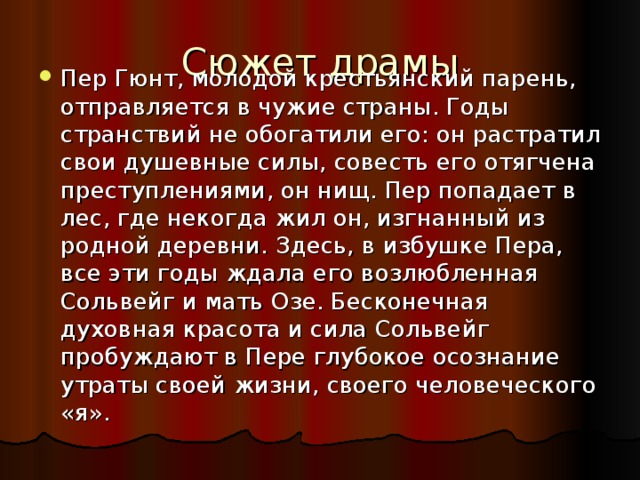 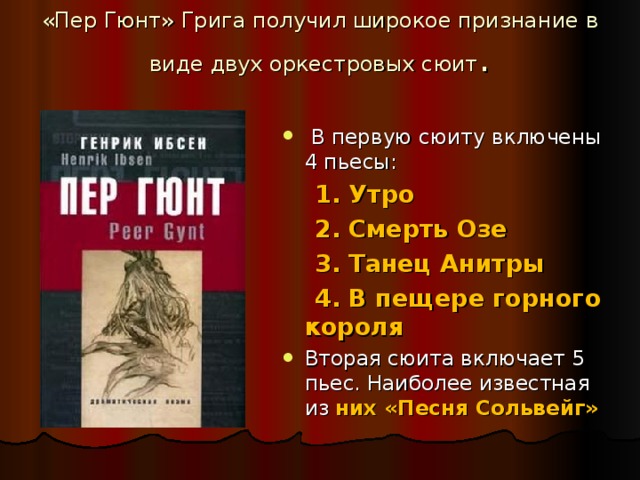 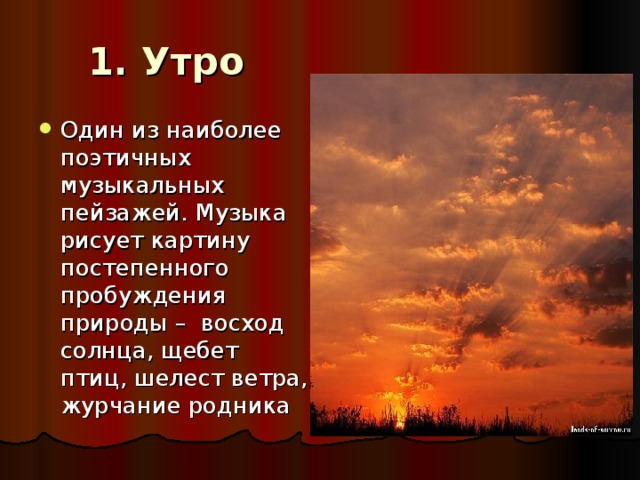 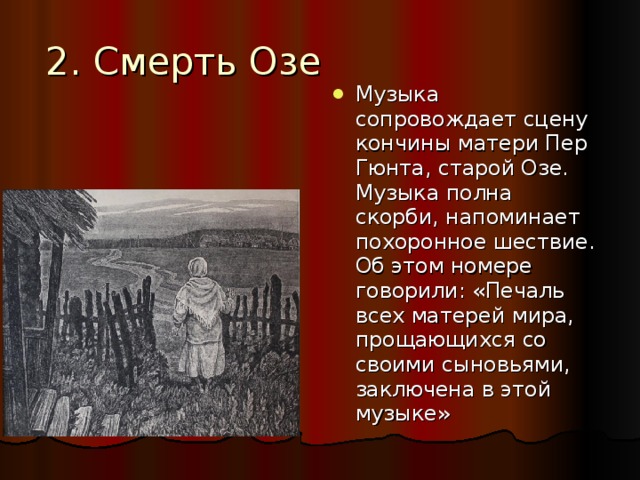 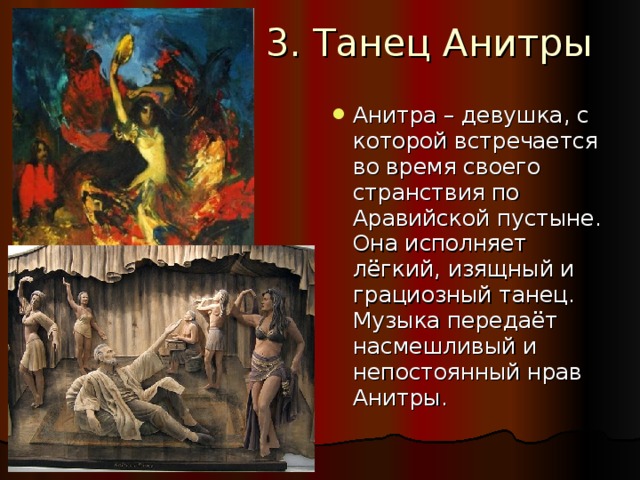 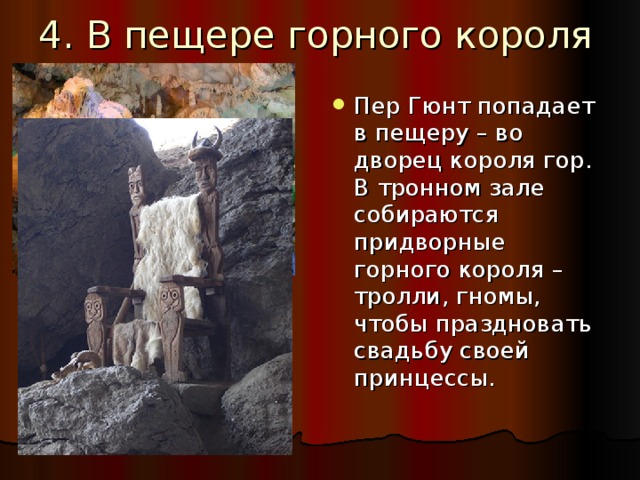 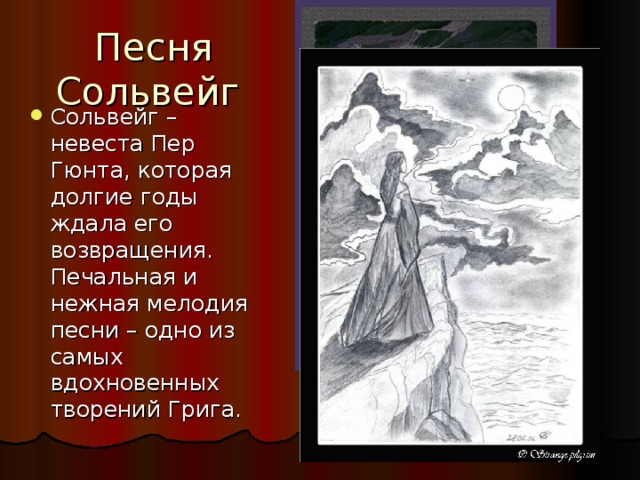 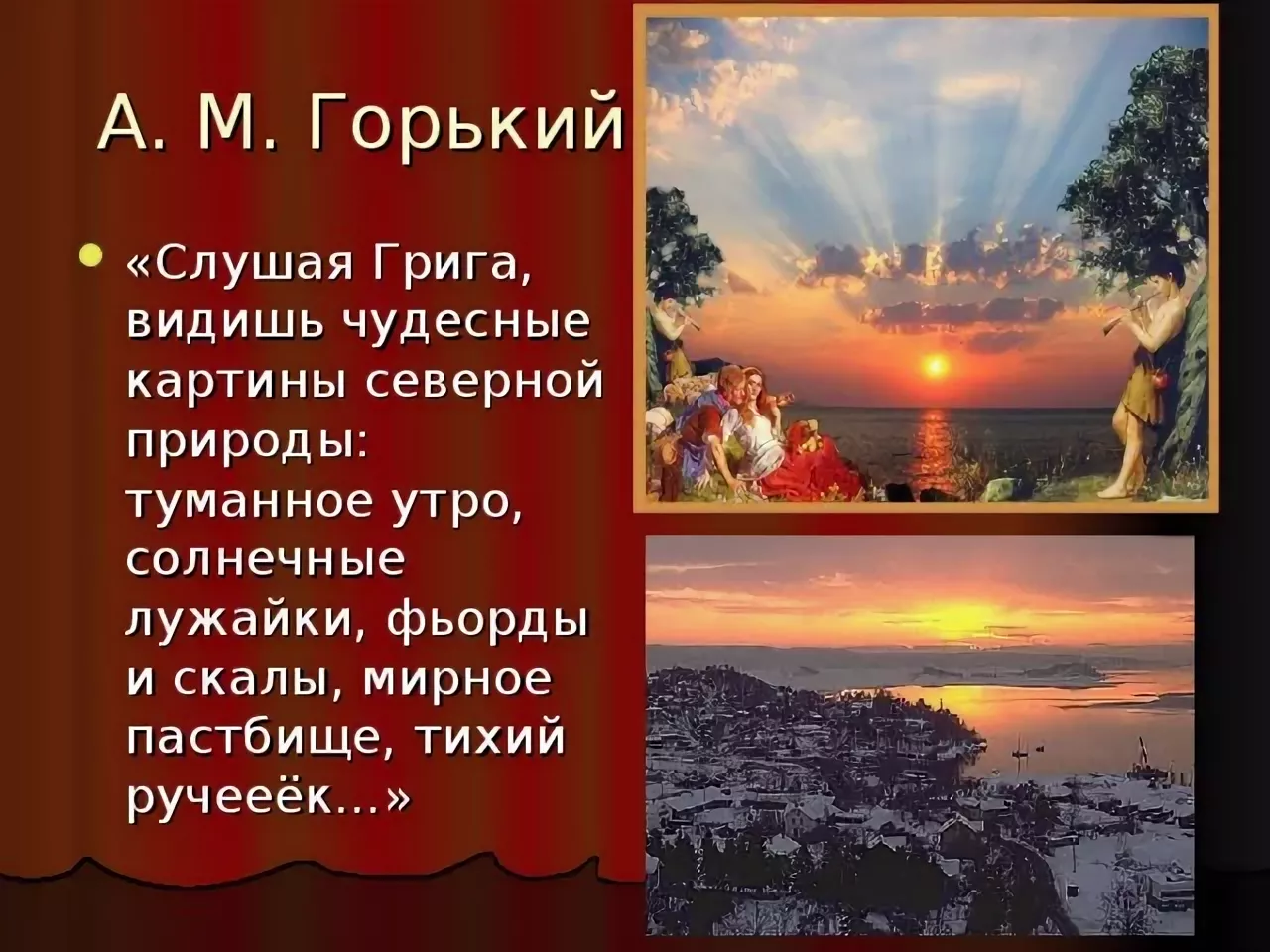 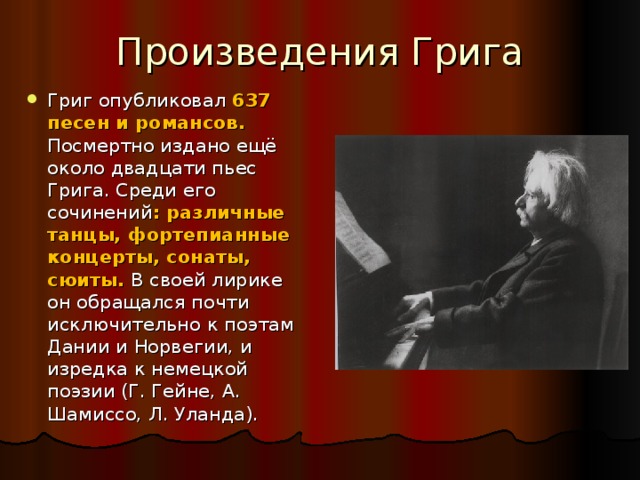 СПАСИБО ЗА ВНИМАНИЕ
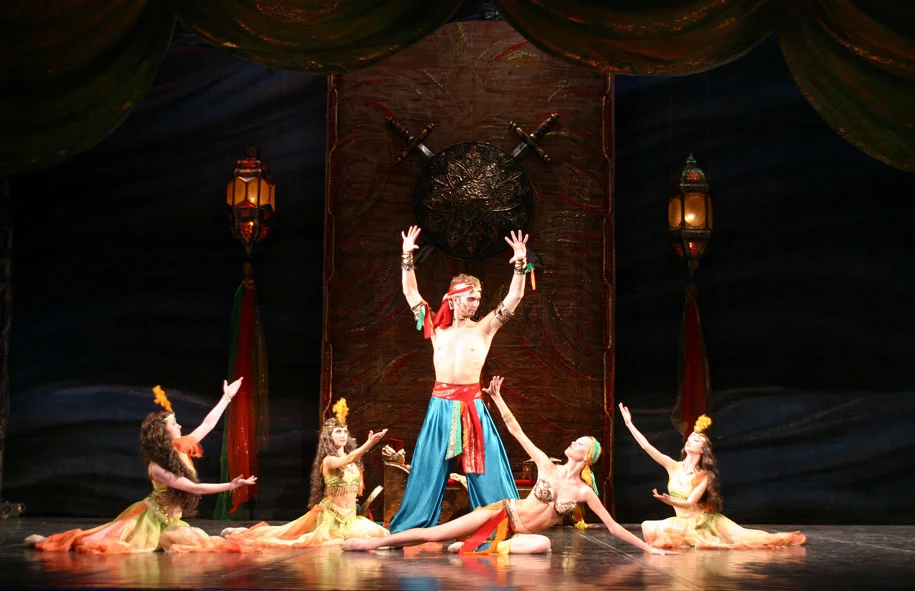